An Interview with a Foreigner
An outreach with the Boy Scouts
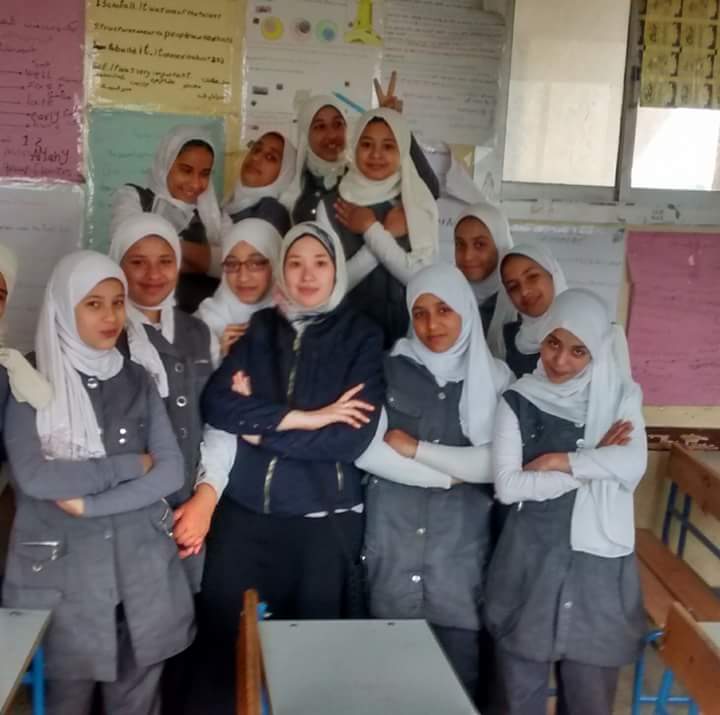 أستاذة أمانى
Ostaza Amany
A Greeting in Arabic
أهلا
Ah/len
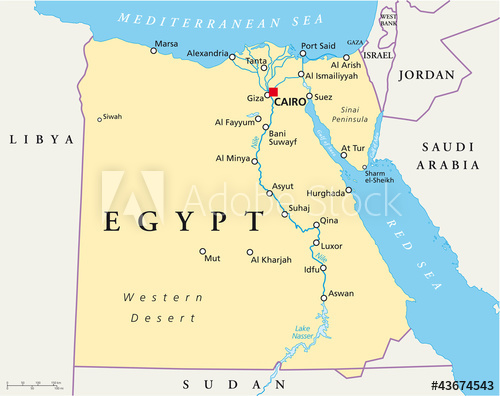 مصر
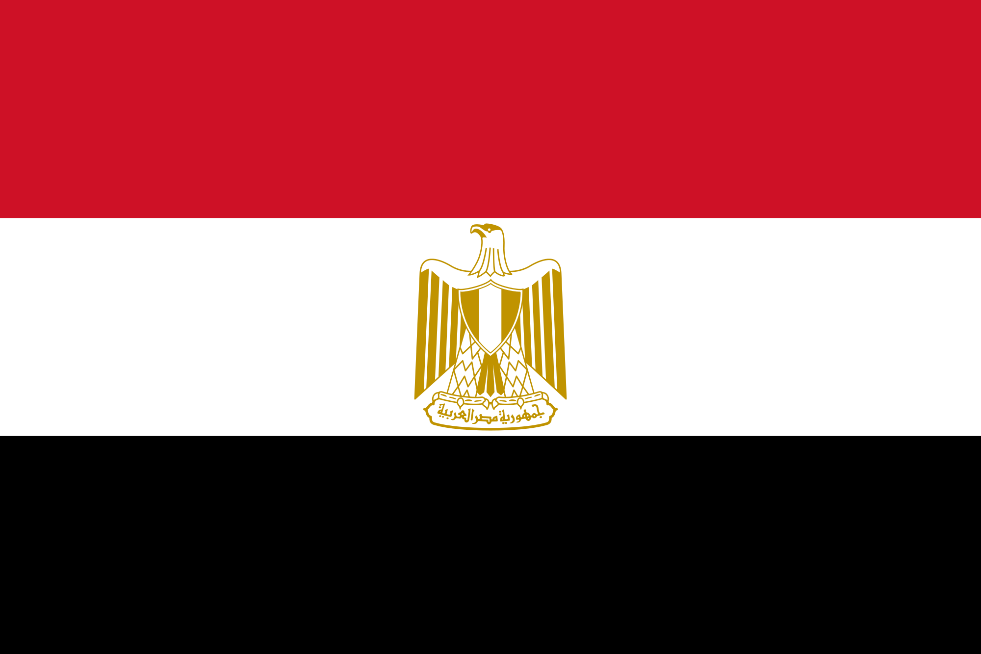 Misr
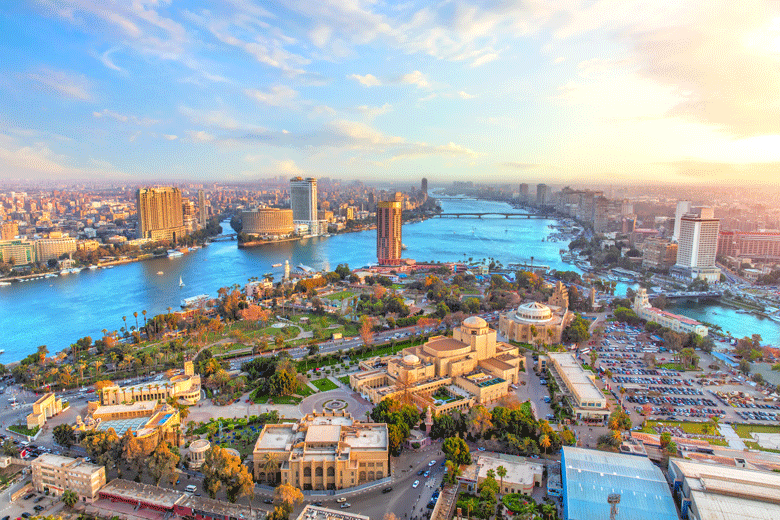 The Nile
Arabic
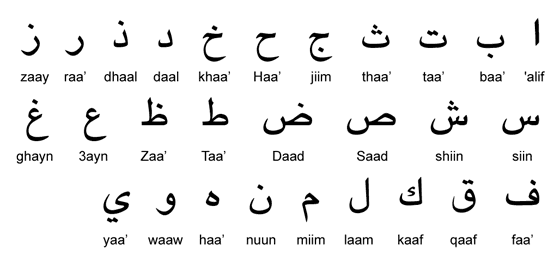